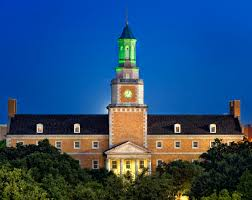 New Faculty Orientation 2019Legal News You Can Use
Renaldo Stowers  
Senior Associate General Counsel
Welcome from the General Counsel
Nancy Footer (Vice Chancellor and General Counsel)		Dallas

Steve Gleboff						Dallas
Dolly Garcia						Dallas
Lindsey Bartula						Dallas
Aesil Kim						Dallas
Mallory Michaelson (Operations Manager)			Dallas
Mariam Khan (Admin Coordinator)				Dallas
Stephanie Zaleskin (Paralegal)				Dallas
Renaldo Stowers						Denton
Alan Stucky						Denton
Michelle Williams					Denton
Caitlin Sewell						Denton
Alyssa Kenyon-Cordero					Denton
Alicia Spencer (Paralegal)					Denton
Alice Hawes (Public Information Coordinator)		Denton
Suzy Flute (Legal Secretary)				Denton
Advice from the General Counsel
Don’t   Lie?
      Don’t   Cheat?
      Don’t   Steal?
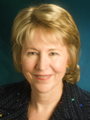 FERPA
Return assignments with an eye toward privacy.

DO NOT discuss grades in presence of other students (e.g. after-class discussion).

DO NOT scan student papers with names or other PII into internet-based plagiarism detection services w/o student’s consent.

DO NOT upload FERPA information to external cloud services.
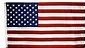 Title IX, Sexual Assault & Clery Act
Federal law requires universities to report certain criminal activity that occurs on and around campus.

Faculty obligated to inform Title IX Coordinator of any reports of sexual violence against a student.

Report crime of sexual violence to UNT police department or other law enforcement agency.

Do not promise confidentiality.

Must allow victim/survivor or alleged perpetrator of sexual assault to drop a course in which both students are enrolled w/o academic penalty.
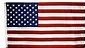 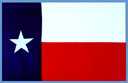 Handguns on Campus
State law allows employees, students and visitors who hold a license to carry a concealed handgun to store and transport the weapon in a vehicle on campus streets or parked on a campus parking lot.

Gun may be carried into campus buildings unless prohibited by law or UNT policy.

Faculty members may not declare their classrooms or office space a “Gun Free” zone.
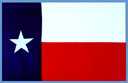 Religious Holy Day Accommodation
Students must be excused from attending classes or other required activities, including examinations, to travel to and observe a religious holy day.

Students cannot be penalized for absences.

Students must be allowed to take an exam or complete an assignment within a reasonable time after the absence.

Encourage students to let you know at the beginning of semester if they will be absent.
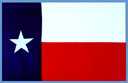 Public Access to Course Information
UNT is required by state law to post syllabi of all lower and upper-division courses and the instructor’s CV on its website.

Syllabus and CV must contain certain information.

Syllabus is protected under copyright law to extent it is an “original work of authorship.”

Not all content in syllabus is protected.

Creative Commons license is not a type of copyright protection.
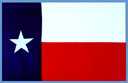 Accommodating Students w/Disabilities
Include department ADA policy on syllabus.

Syllabus should inform students they must go through Office of Disability Accommodations (ODA) by a specific class day.

Refer student to the ODA. ODA will verify student’s disability.

Accommodations are not retroactive.

Accommodation recommendations made by ODA are advisory.

Discuss accommodation with chair (and OGC as necessary) before denying student’s request.
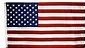 Freedom of Expression
Students and members of the public may exercise their rights to free speech at “outdoor areas” of campus. (Senate Bill 18, 2019)

Classrooms are “marketplaces” of ideas; not “outdoor areas.” Faculty may manage their classrooms.

UNT faculty and staff have the right to exercise their right to speak and assemble about matters of public concern.
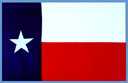 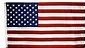 Social Media
Use social media wisely
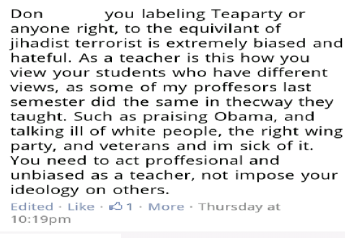 Contracts
Only the President or his designee(s) may sign contracts on behalf of UNT.  

President can delegate signature authority in WRITING.


Individuals who sign contracts on behalf of UNT w/o written authority may be personally liable for honoring the terms of the agreement. 

Faculty are not authorized to sign NDAs.
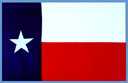 No Gift of State Funds
Texas Constitution prohibits public universities and officials from giving, granting or lending public funds for other than a valid public purpose. 

All funds that come to the university, regardless of the source, are public funds and subject to this constitutional prohibition. 

GRANTS ARE PUBLIC FUNDS!
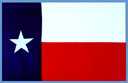 Standards of Conduct & Ethics
Do Not accept or solicit gift, favor or service that:
- might reasonably tend to influence decisions made in the discharge of official duties.
know or should know is being offered with the intent to influence your official conduct.

Do Not solicit, accept, or agree to accept an honorarium for doing what UNT pays you to do.


Do Not use university property to operate your own business (e.g. private consulting).
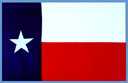 Outside Employment & Activities
All UNT employees must formally request permission to engage in outside employment. 

Outside employment, interests and activities, including external development and marketing of intellectual property must not interfere or conflict with your faculty position with UNT.

Consult your chair before serving on an outside board and read Regent’s Rule 05.800.
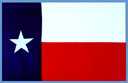 Political Activity
UNT faculty and staff have the right to participate in political activities as private individuals.


Political activities must not conflict with official duties, create a conflict of interest or interfere with operation of the university. 

Employees cannot use:
-  university funds,
-  resources (time, computers, paper, telephone,       	email, etc.),
-  official position/title.
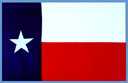 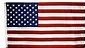 Export Controls
Federal laws and regulations restricting export of “controlled” hardware, software and information to a foreign person, entity or destination.
“Controlled” means - military use or dual use (nonmilitary and military).
“Export” includes sharing with a foreign national within the U.S. (including students and other faculty).
License required to export controlled items to foreign persons.
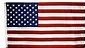 Public Information Act
Information is presumed to be open to the public.

All information generated, collected or maintained by faculty member that relates to official university business is presumed to be open to the public.

Effective September 1, 2019, all employees required to send text/email/etc., messages sent on private media to the university for preservation. 

“It’s the message; not the medium.”

Only information that is confidential by law, can be withheld from disclosure.
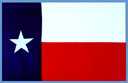 Public Information Act
Information OPEN the Public:

Student and committee faculty evaluations
Emails between colleagues
Emails sent from personal email account when conducting official business
Salary, appointment letter
Notes on calendar (electronic or paper)

Information NOT OPEN to the Public:
Student records and grades
Scientific research with potential commercial value
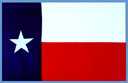 Protection from Personal Liability
Legal representation by Office of the Attorney General
State of Texas and UNT indemnifies faculty for liability resulting from decisions made and actions taken in fulfilling job responsibilities. 

Faculty have strong immunities from suit and liability.

Liability for state law claims limited to $100,000.

UNT maintains insurance for liability above $100,000.
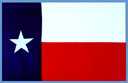 UNT System Office of General Counsel
Denton Office
Gateway Center, 3rd Floor
(940) 565-2717
wwwww.untsystem.edu/generalcounsel